Maximising learning effectiveness through promoting Self-directed learning, e-learning and Reading across the Curriculum
Language Learning Support Section, EDB
9 March 2016
Programme rundown
Part I. Introduction to the 3 key elements in Learning to Learn 2.0
https://cd.edb.gov.hk/becg/english/index-2.html
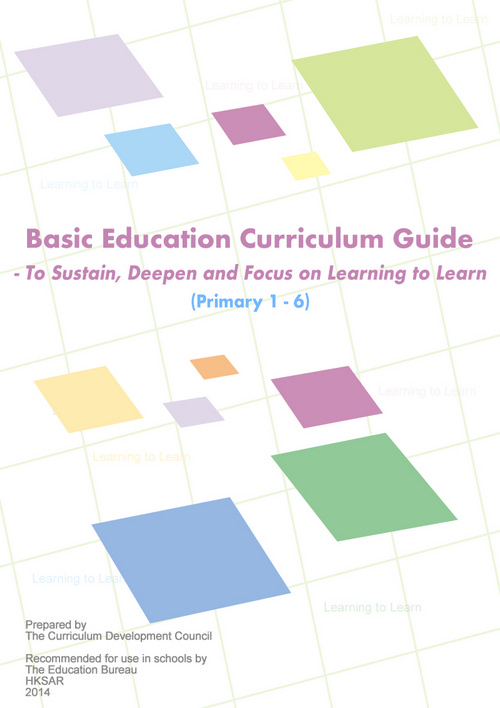 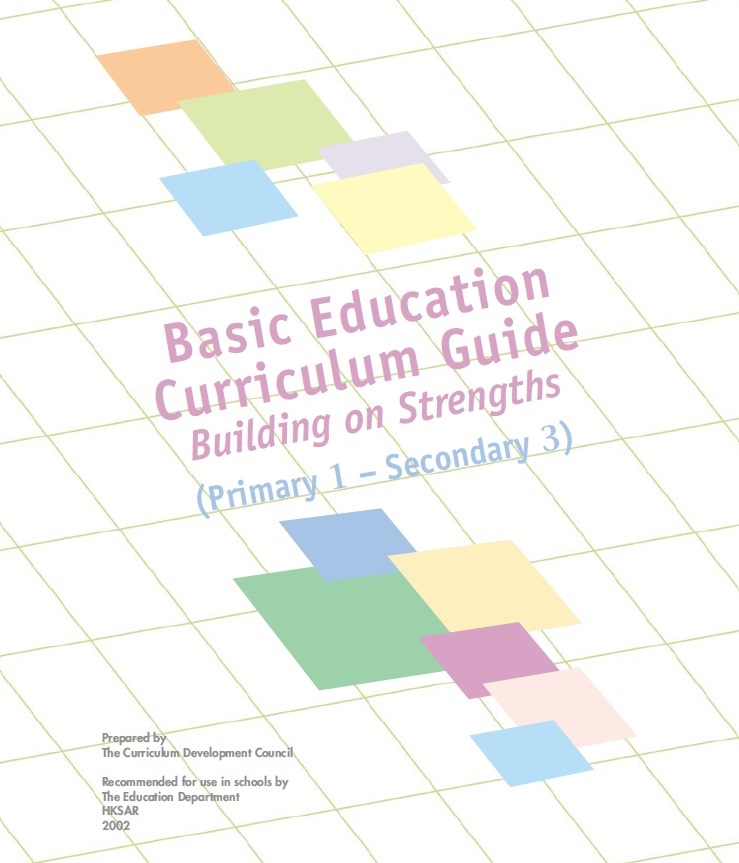 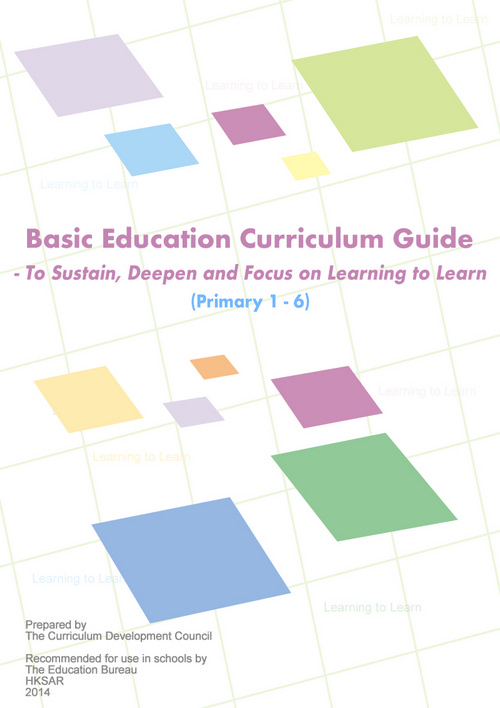 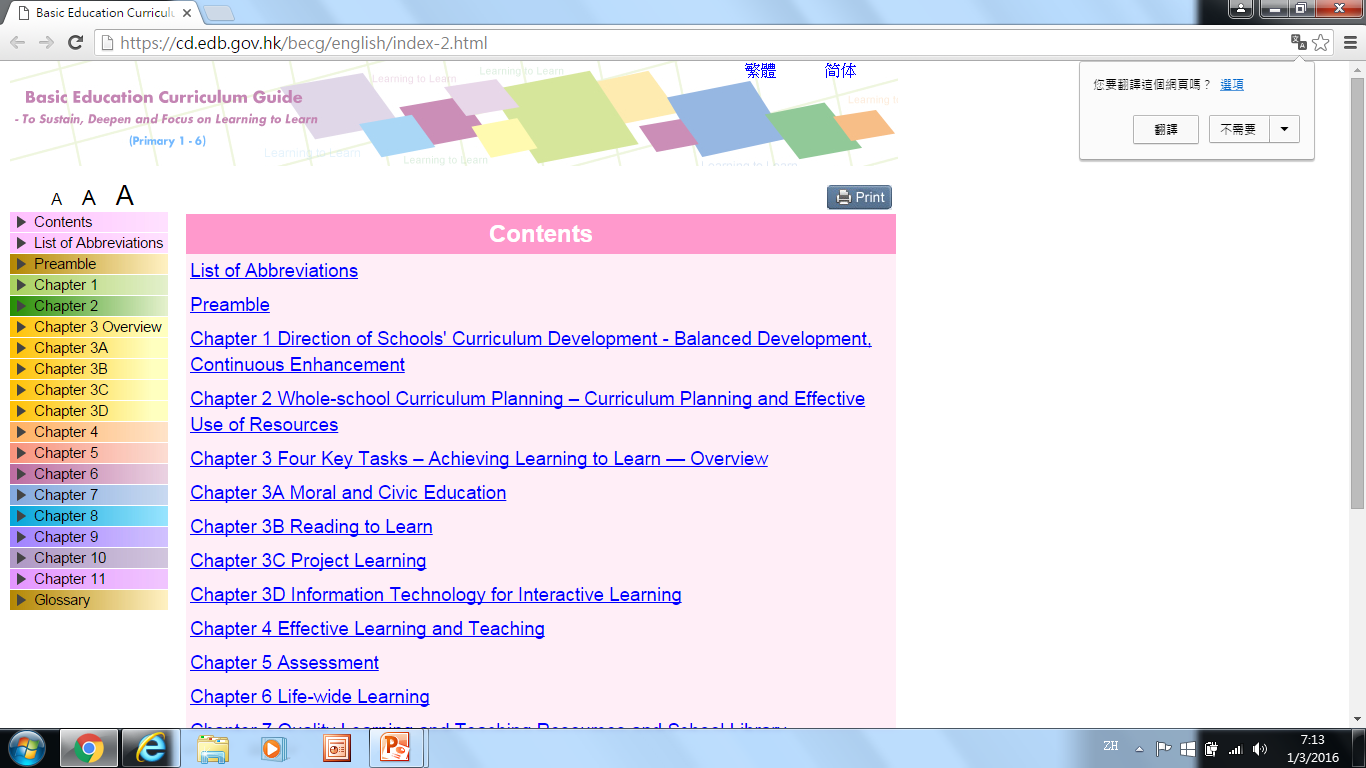 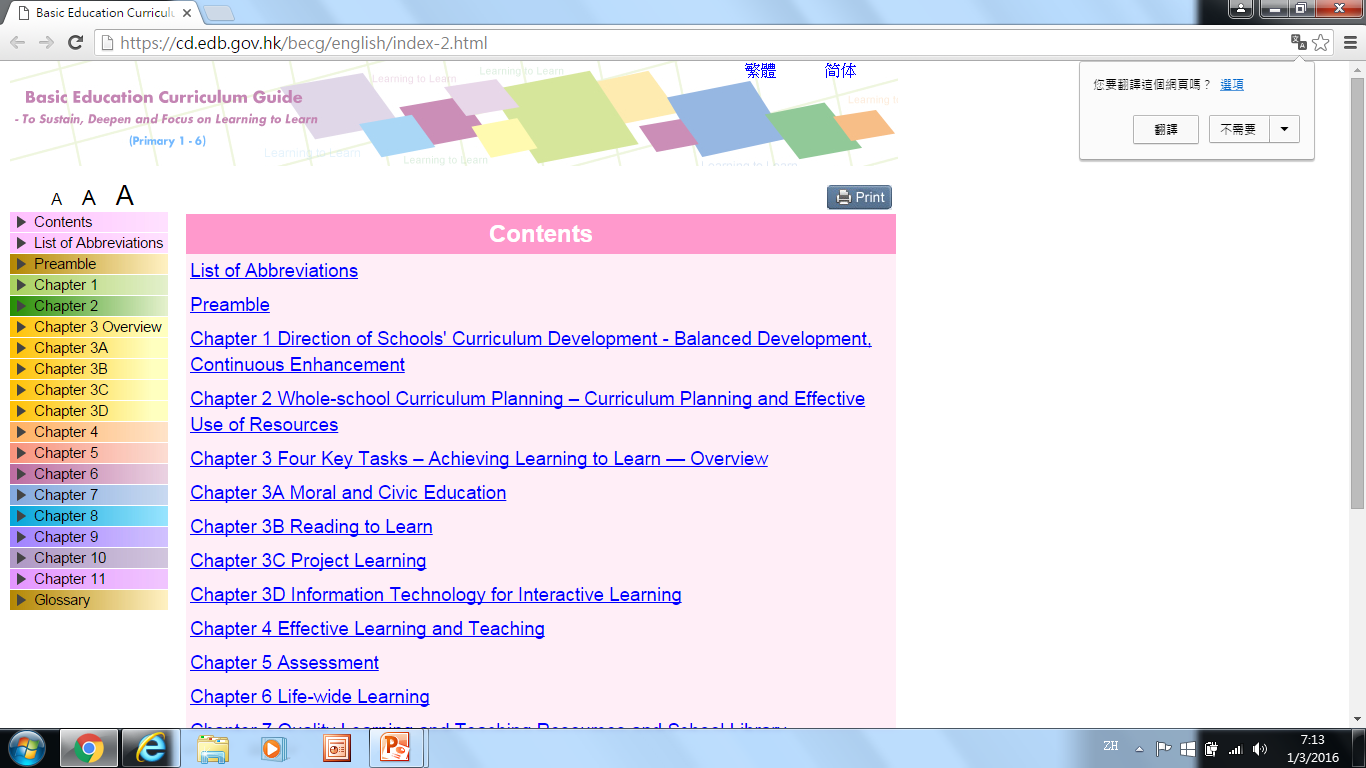 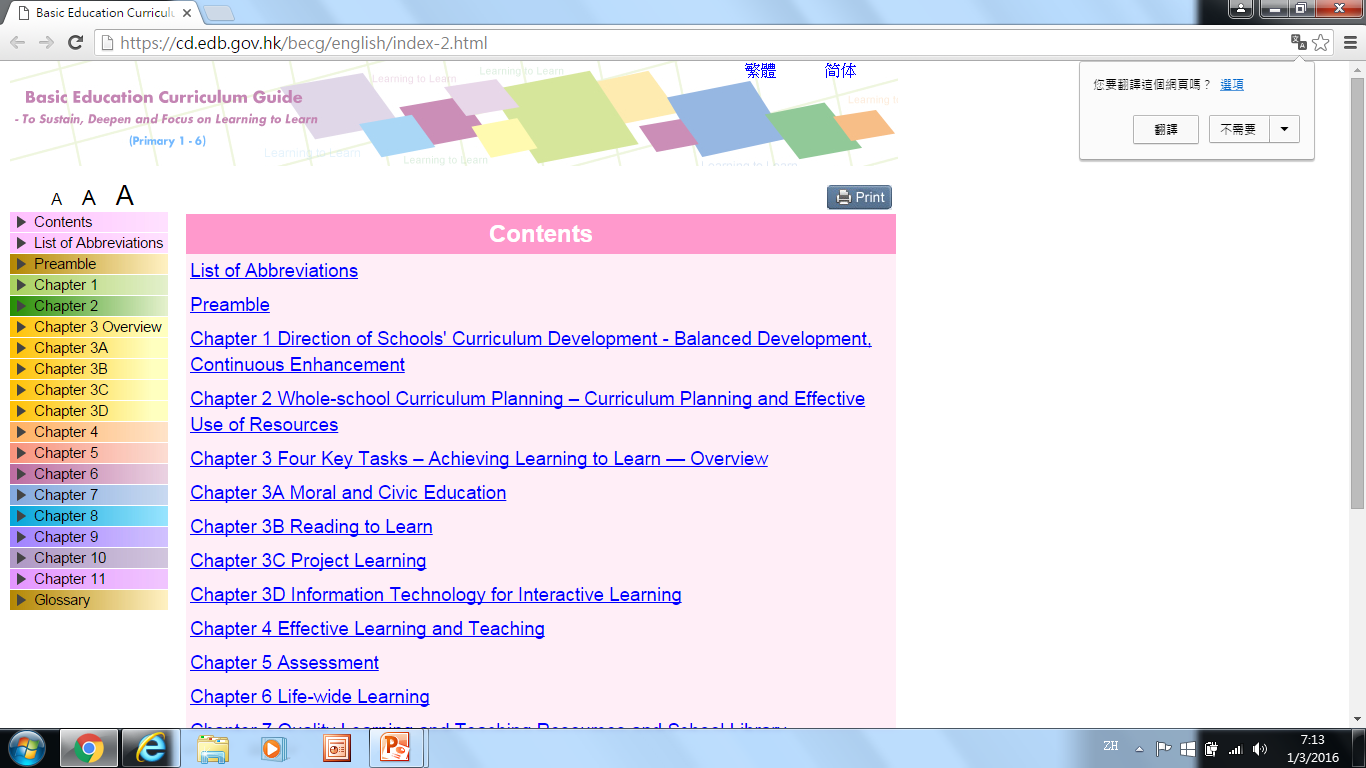 Key messages related to today’s sharing
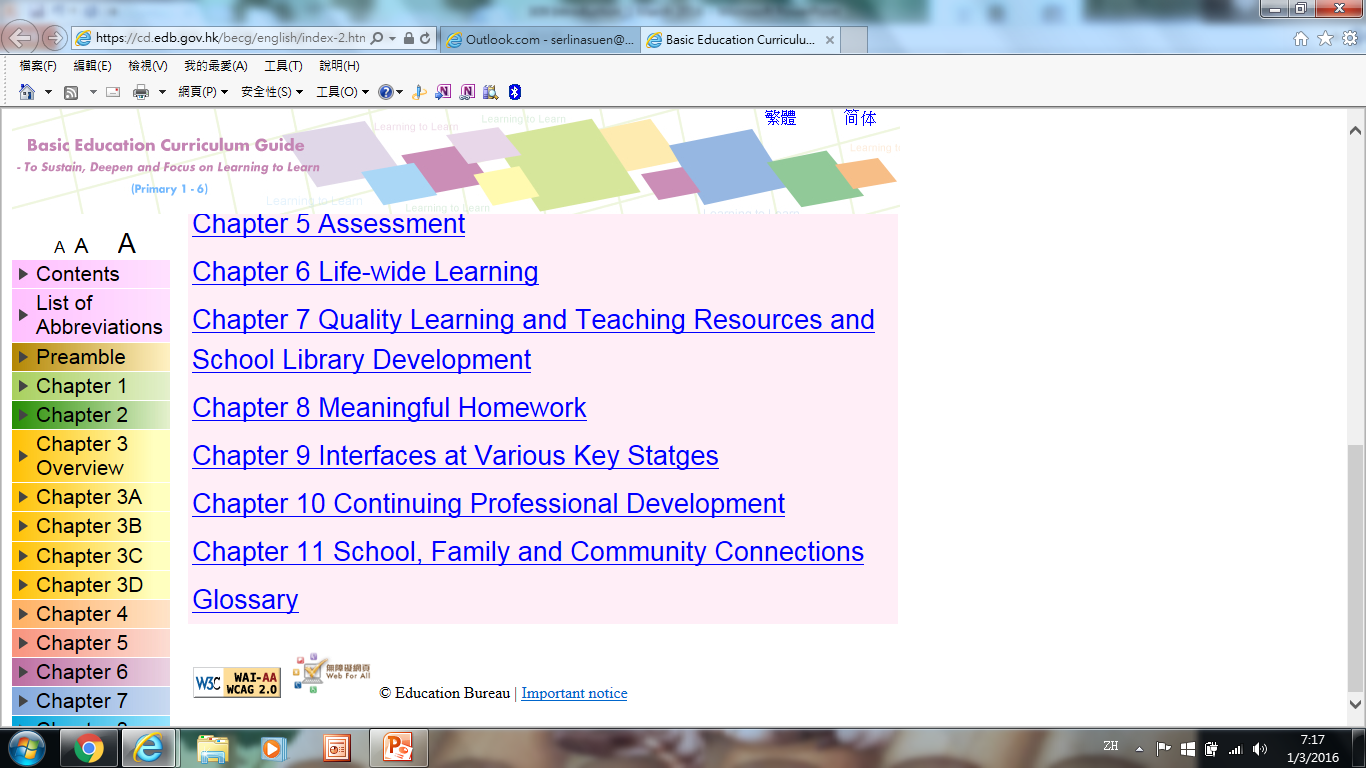 Aims of Education for the 21st Century

To enable every person to attain all-round development in the domains of ethics, intellect, physique, social skills and aesthetics according to his/her own attributes so that he/she is capable of lifelong learning, critical and exploratory thinking, innovating and adapting to change; filled with self-confidence and a team spirit; willing to put forward continuing effort for the prosperity, progress, freedom and democracy of their society, and contribute to the future well-being of the nation and the world at large. 

(Quote from the "Reform Proposal for the Education System in Hong Kong" by The Education Commission (EC) in September 2000.)
We didn’t do anything wrong, but somehow, we lost.
 The world changes too fast.
 They missed out on changing and so they lost the opportunity to make it big.
Ziyad Jawabra, CEO of Nokia
 Not only did they miss the opportunity to earn big money, they lost their chance of survival.
If change is so important …
 How can we help our Ss to become lifelong learners to cope with changes?  
 How will the school curriculum respond to the changes?
 What kind of learning experiences do our students need to cope with changes?
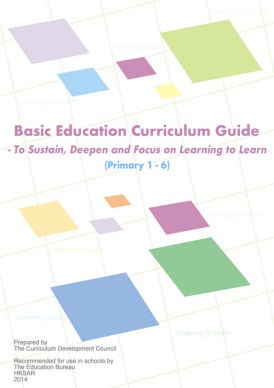 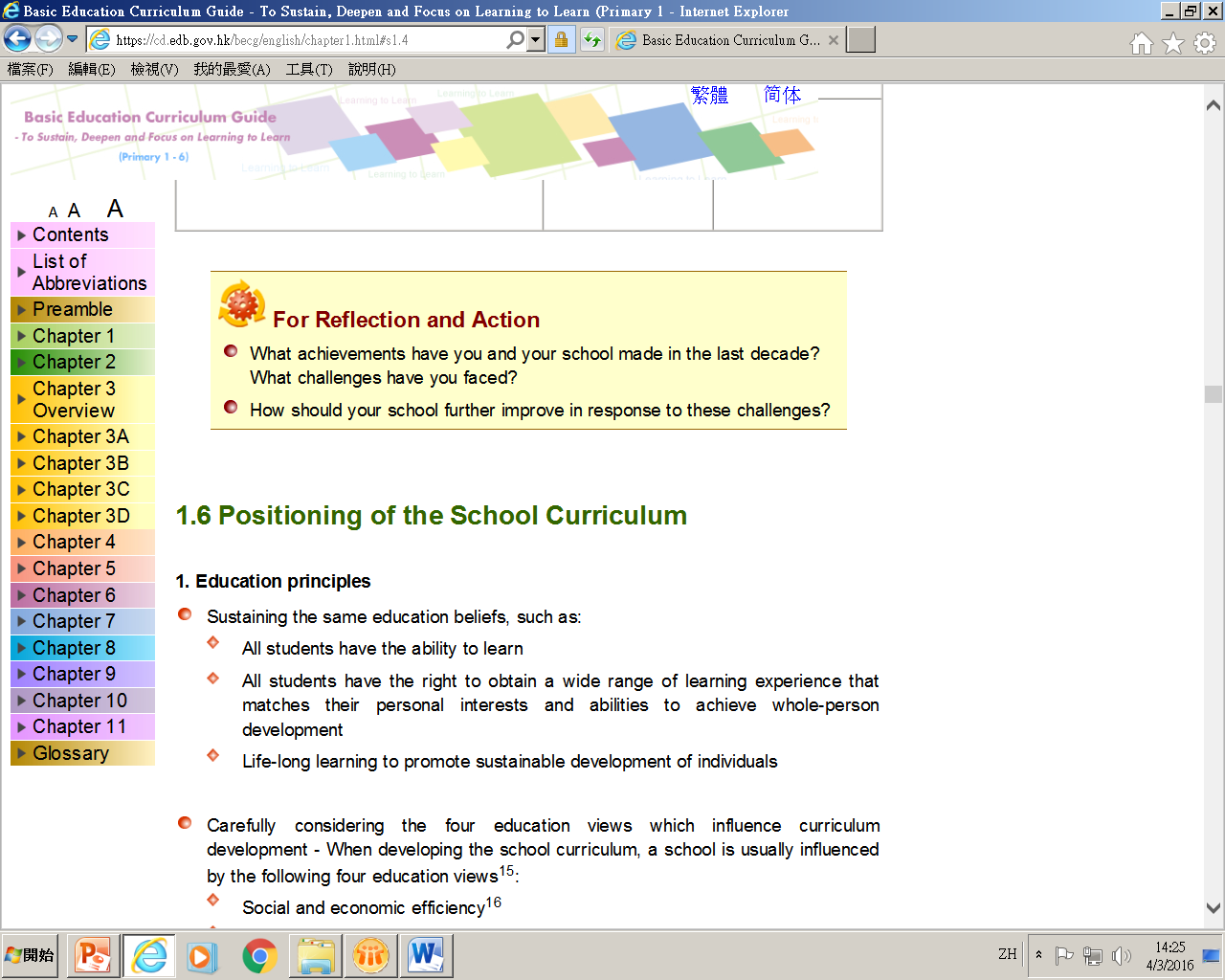 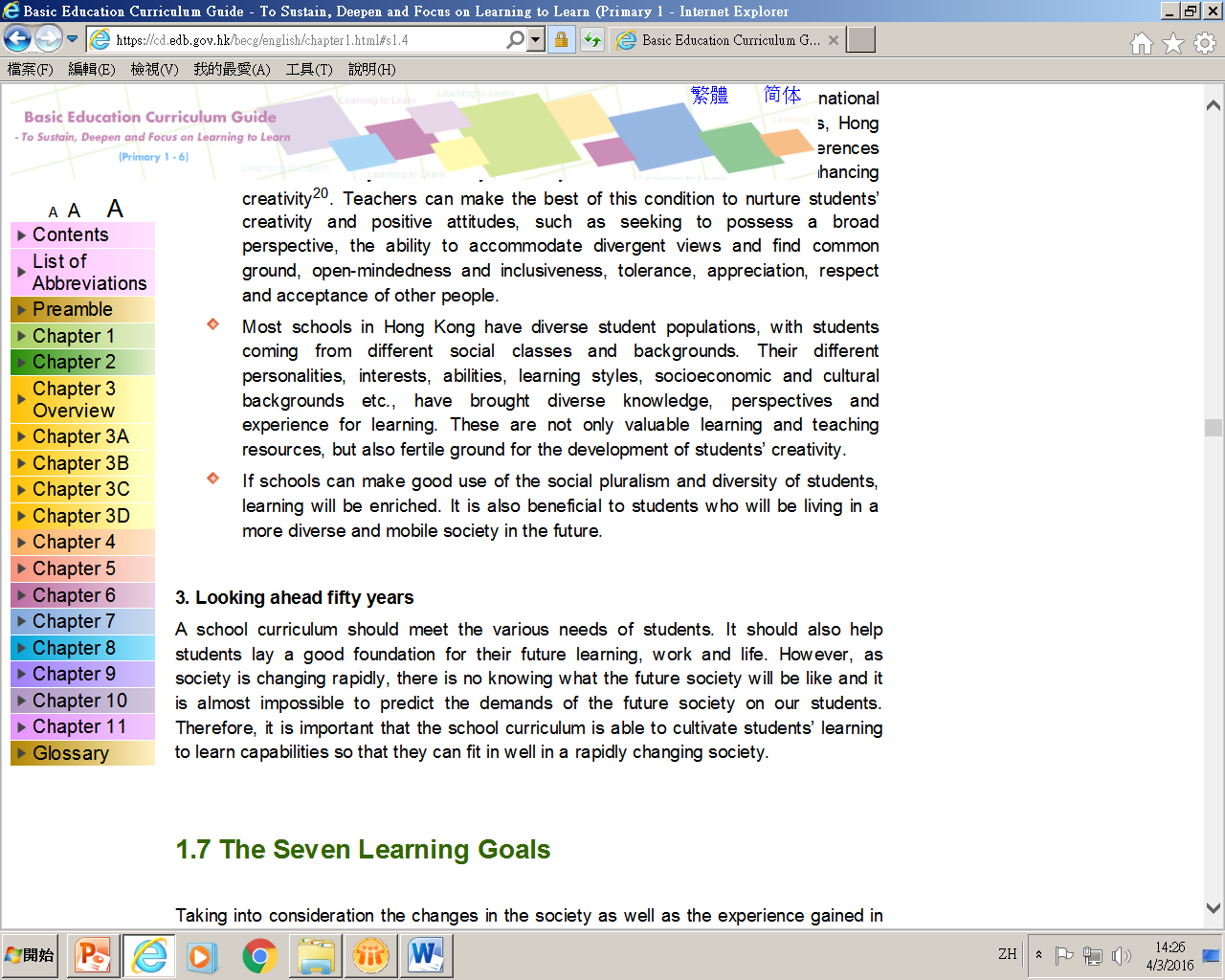 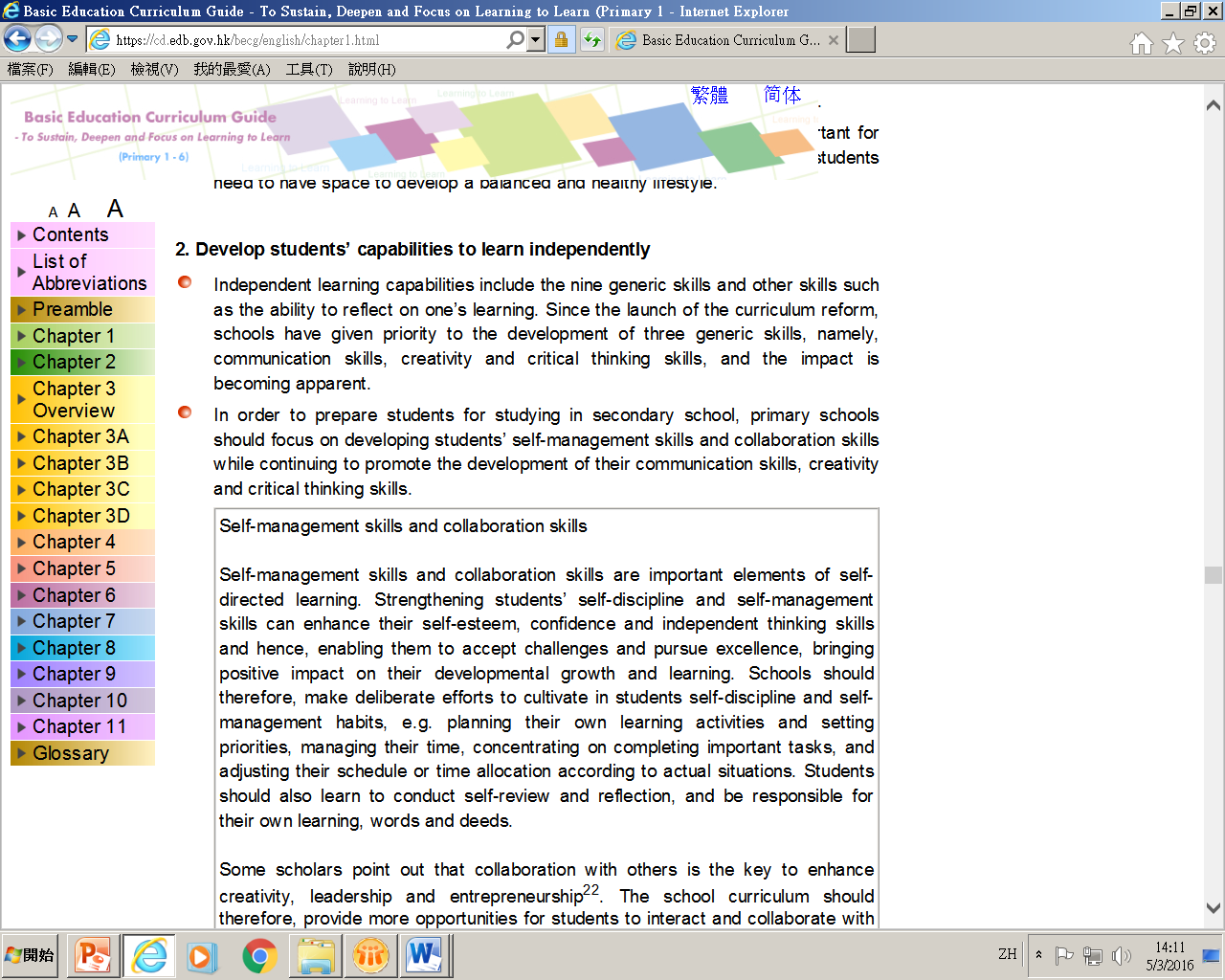 The 9 generic skills
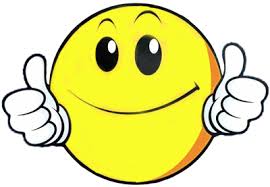 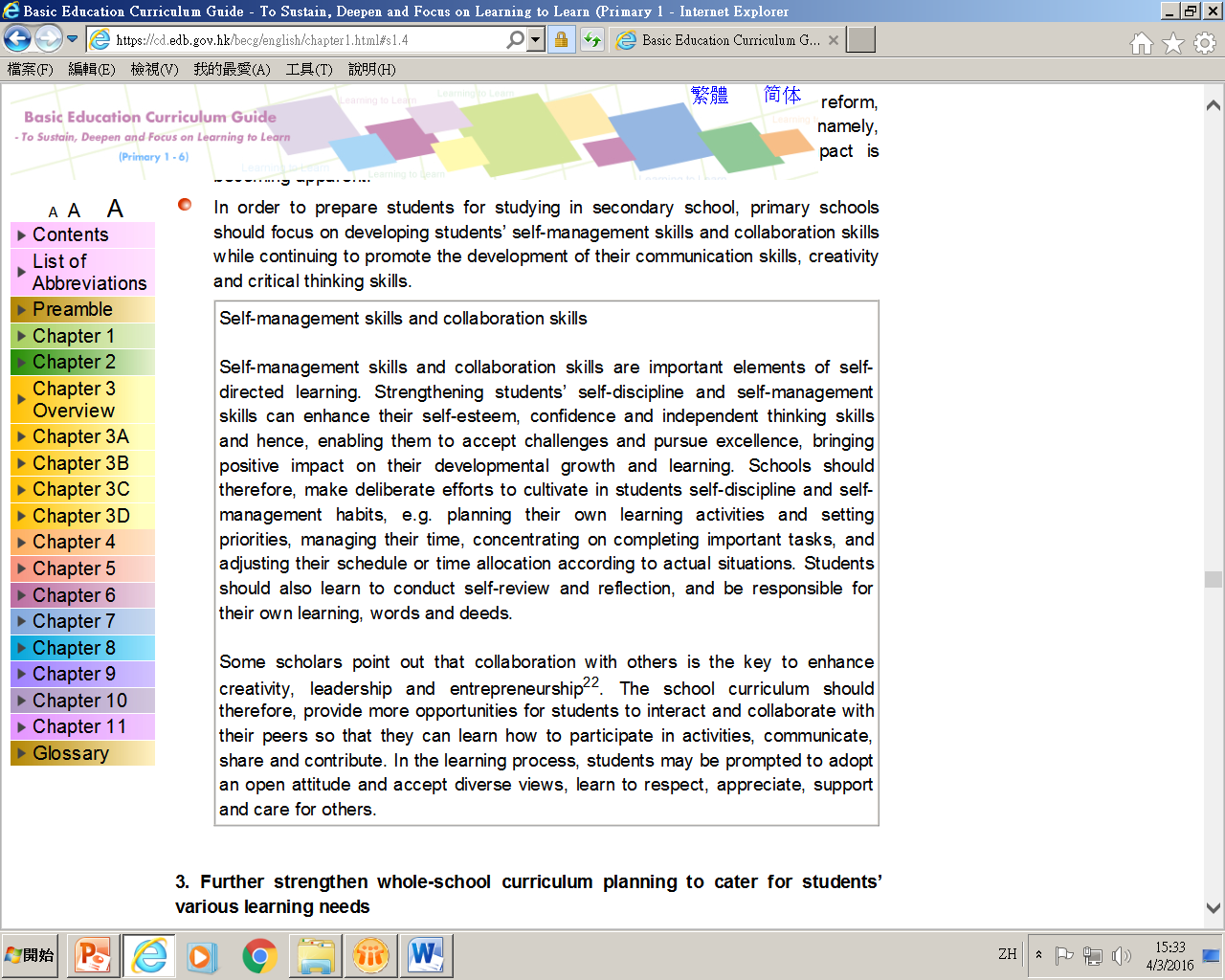 Self-directed learning
(SDL)
e- learning
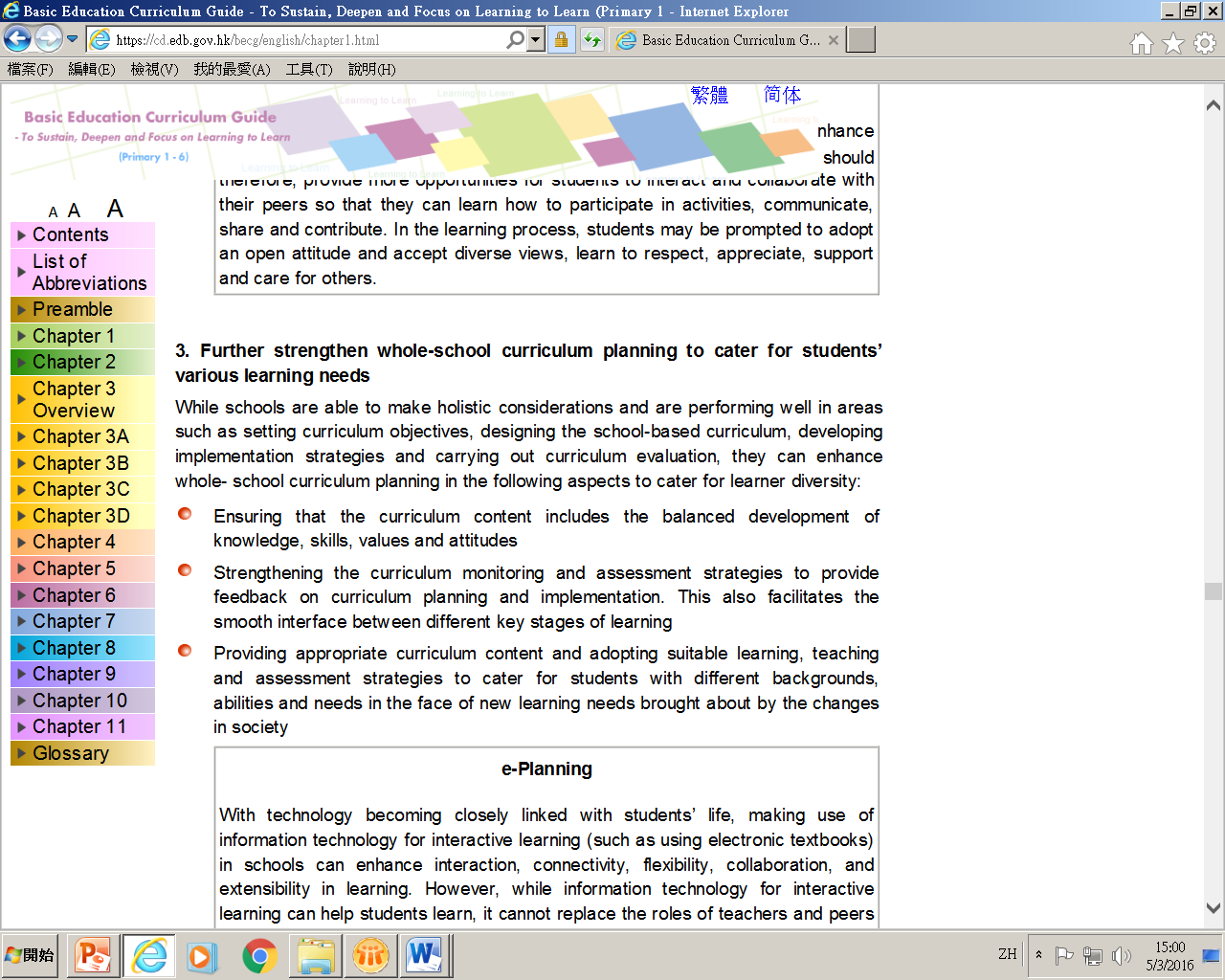 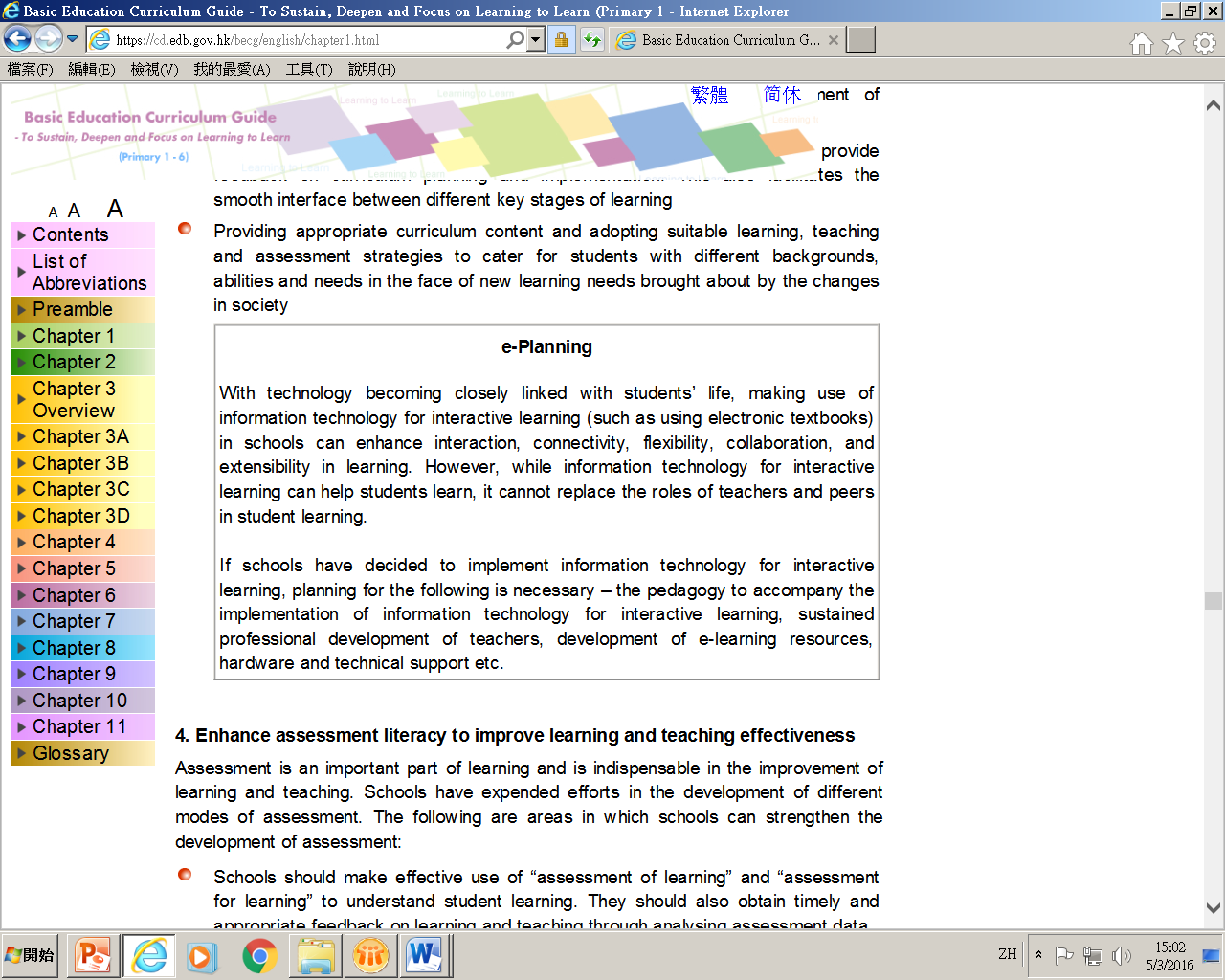 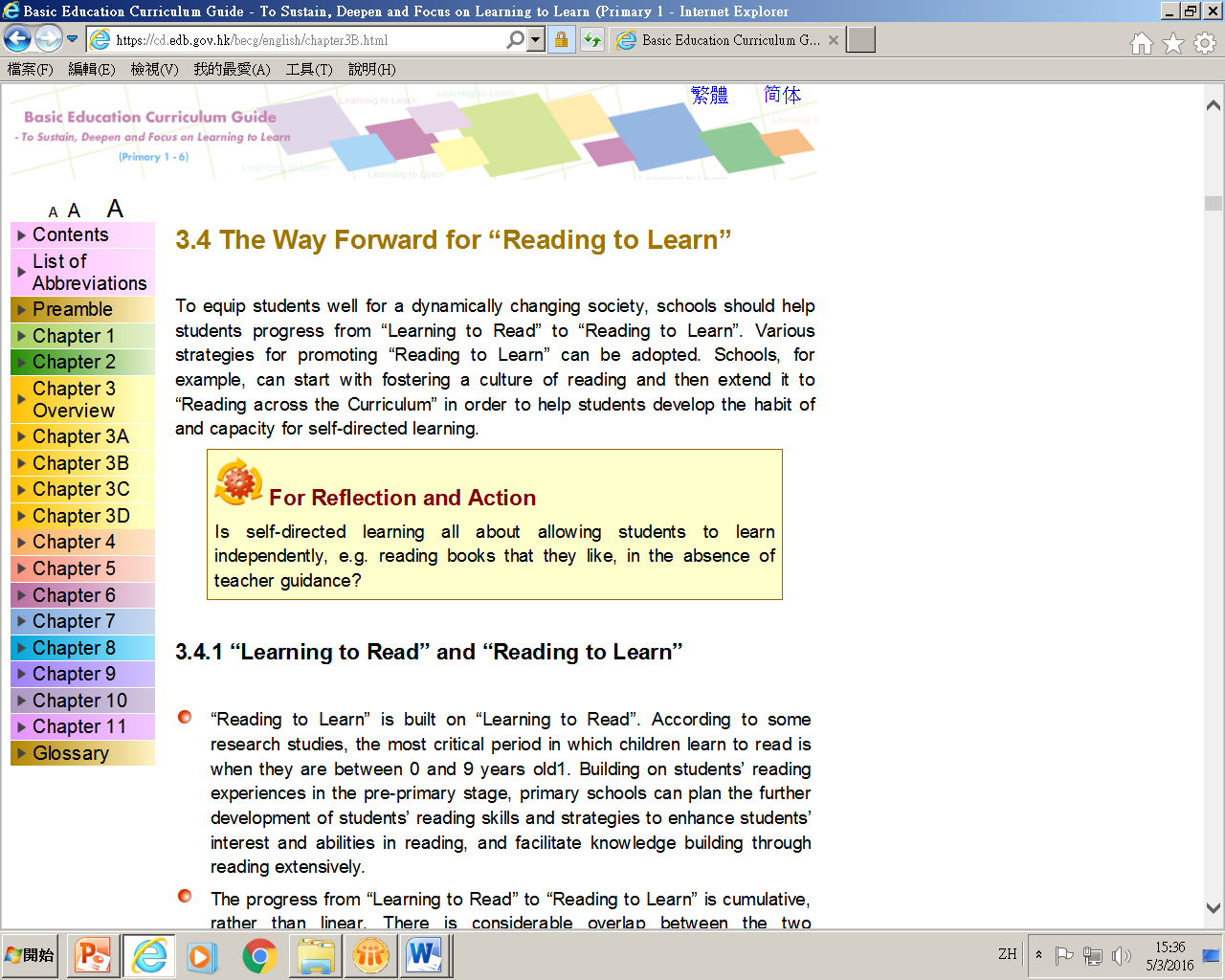 Reading across the Curriculum (RaC)
RaC
e- learn-ing
SDL